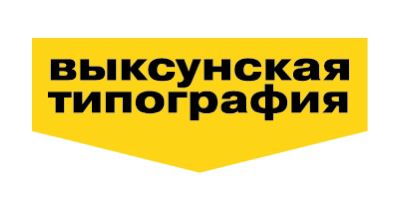 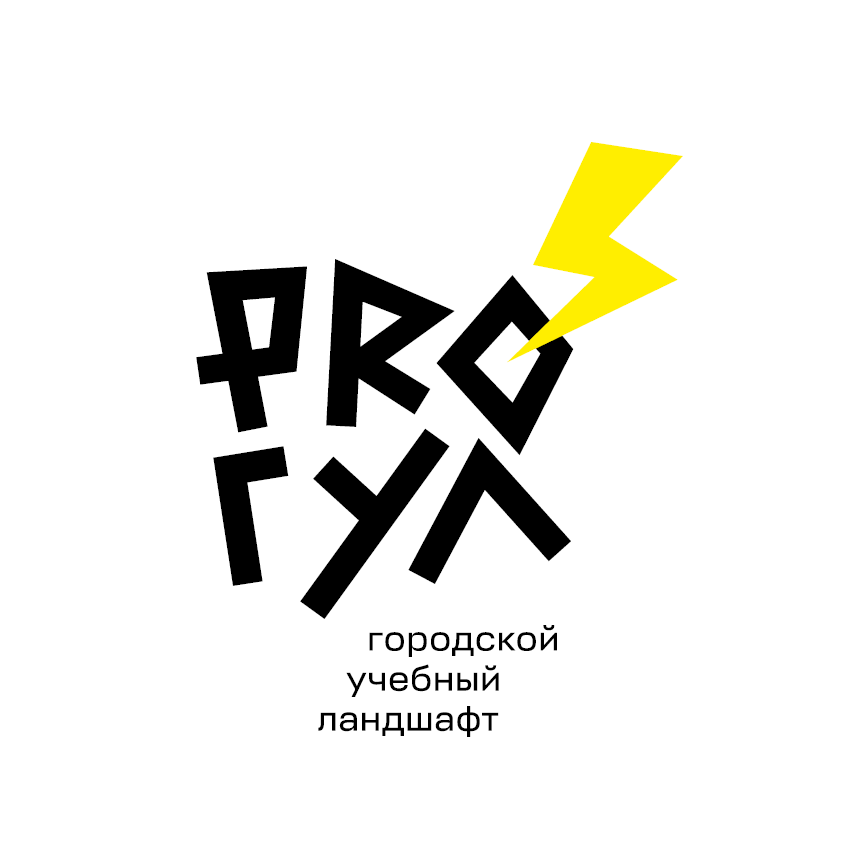 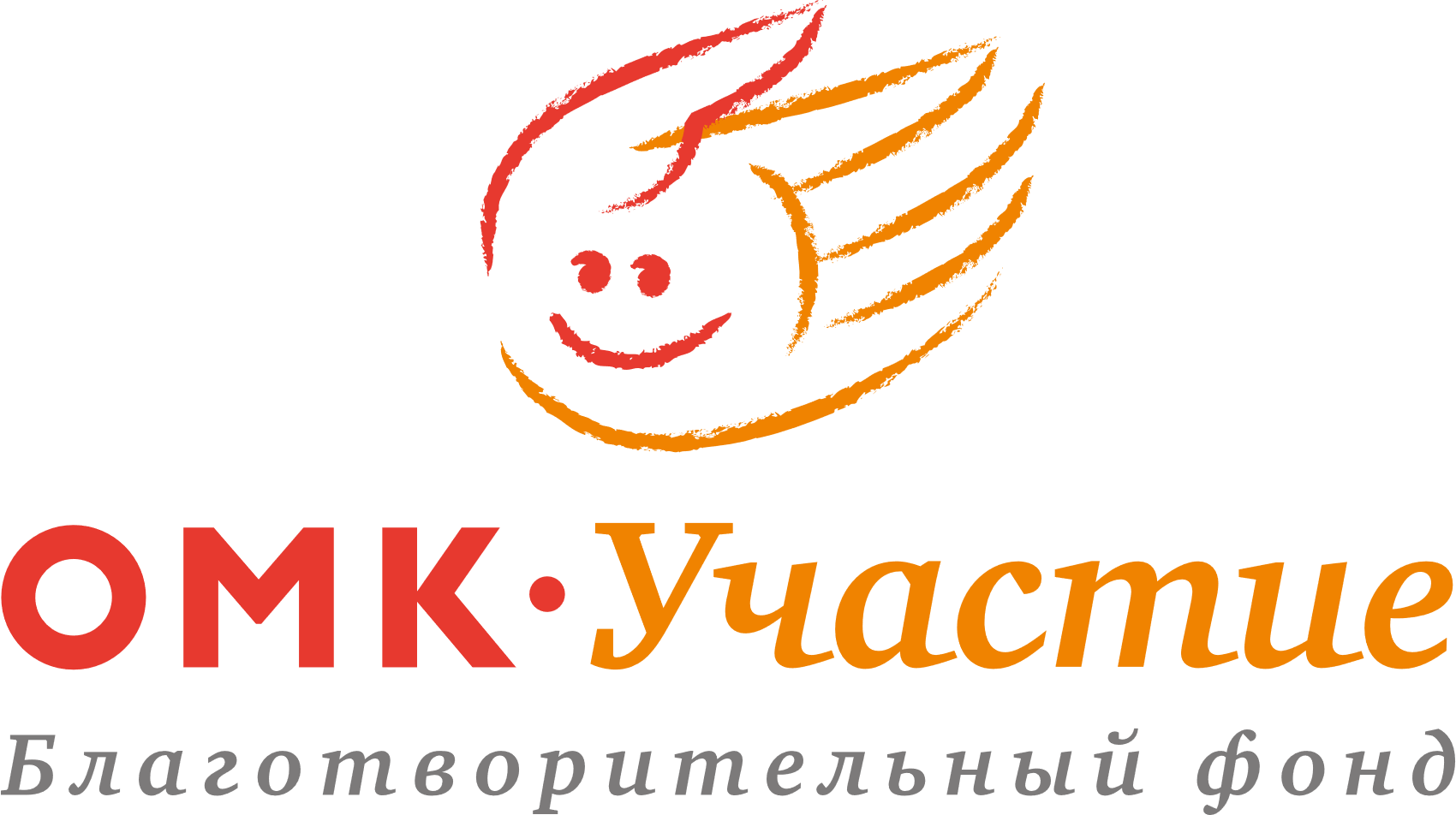 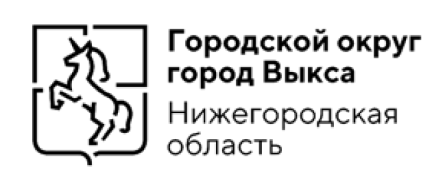 О ПЛОЩАДКЕ
ВЫКСУНСКАЯ ТИПОГРАФИЯ
Основана в 1920 году
2023 год

Более 3000 выпусков газет суммарным тиражом 8,5 млн. экземпляров

250 тысяч экземпляров книг и брошюр

600 тонн запечатанной бумаги
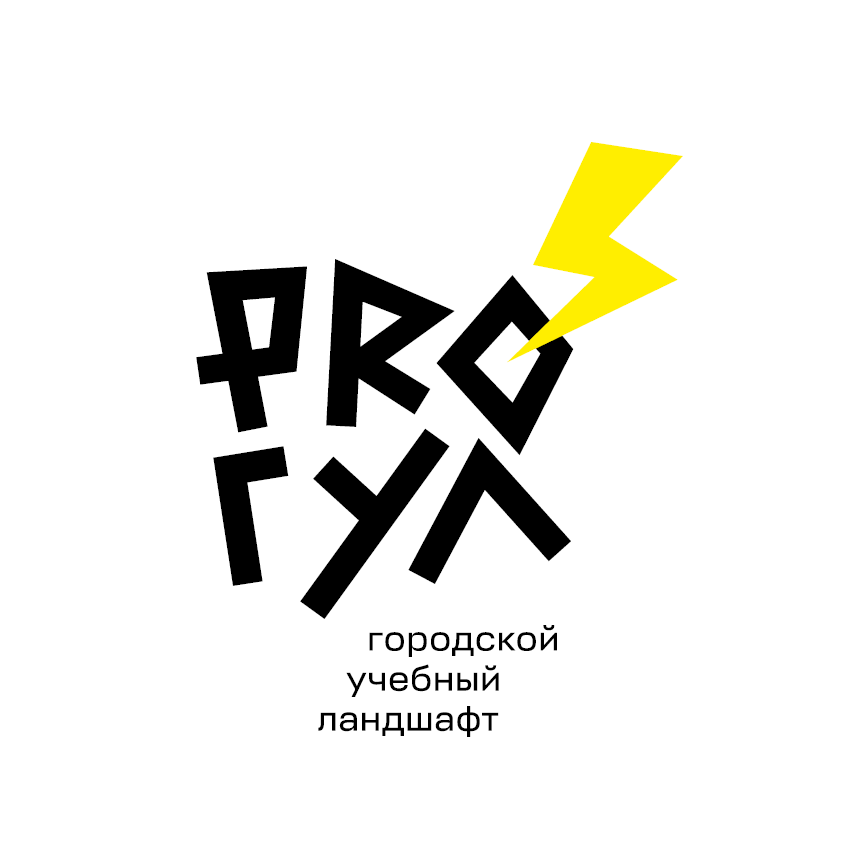 1
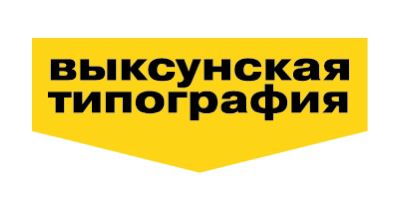 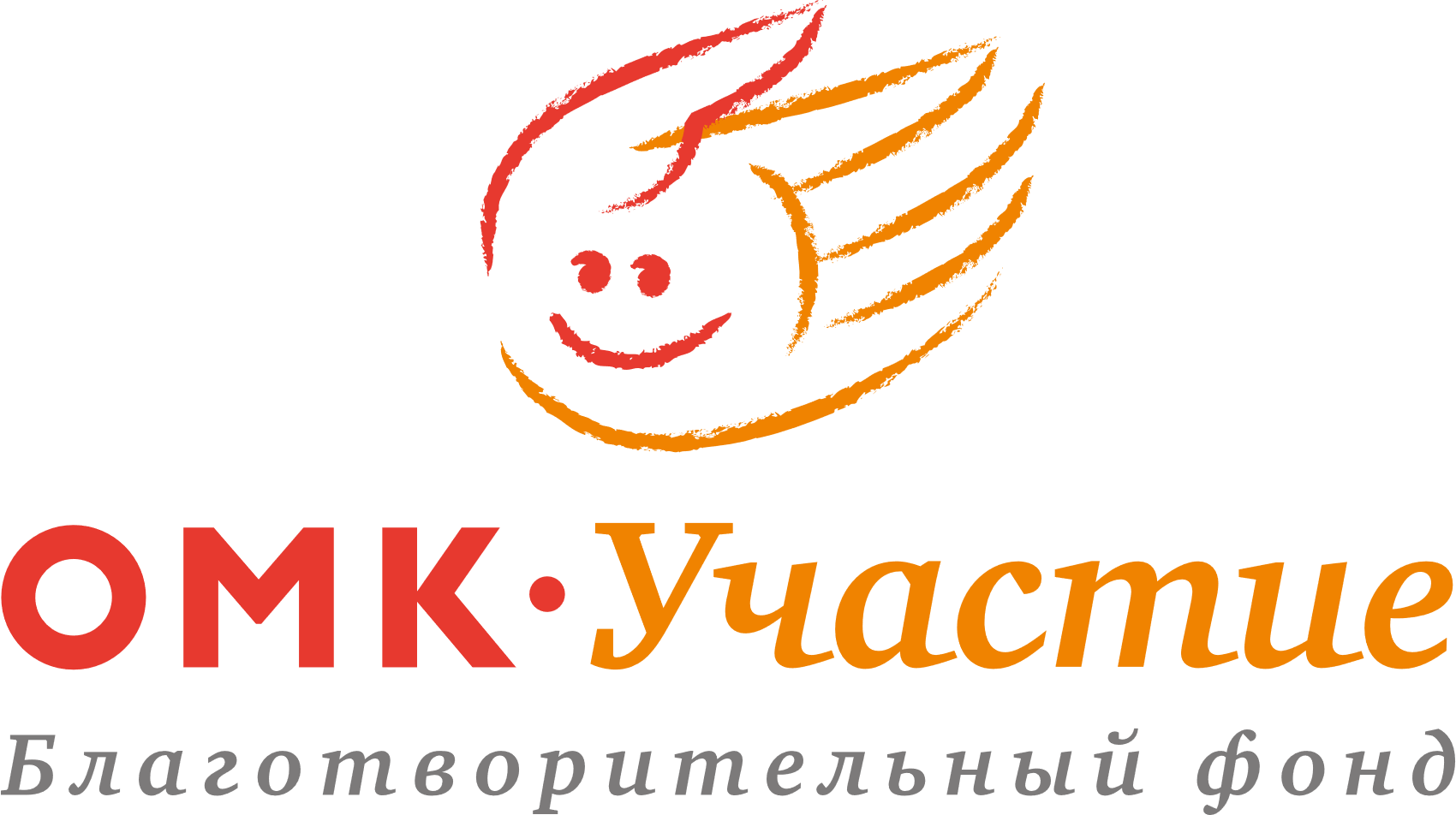 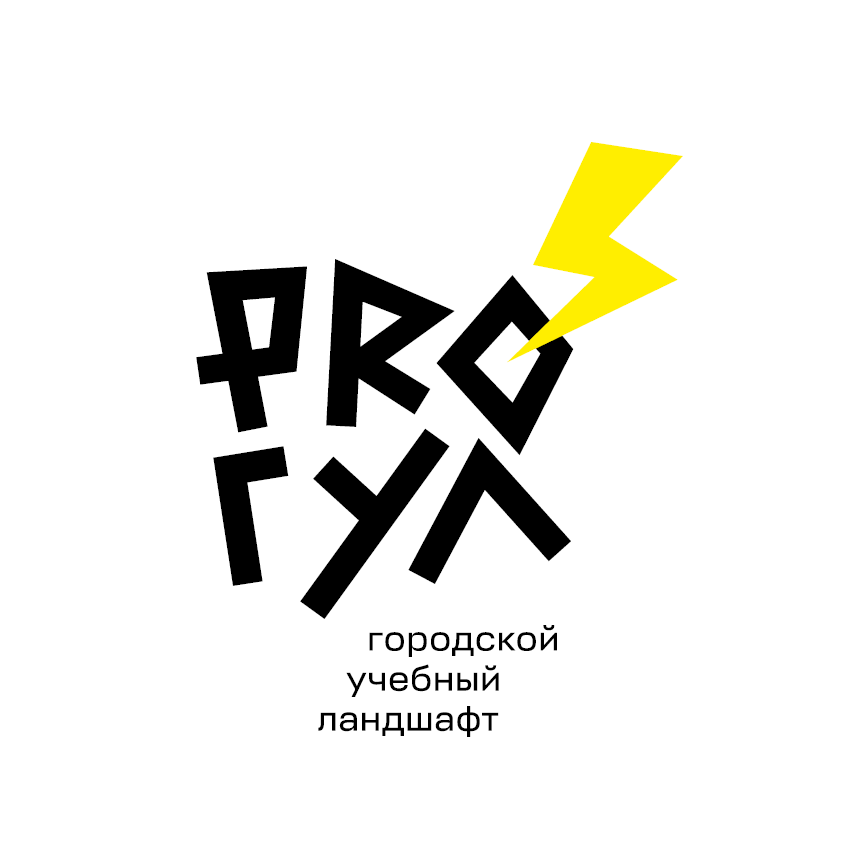 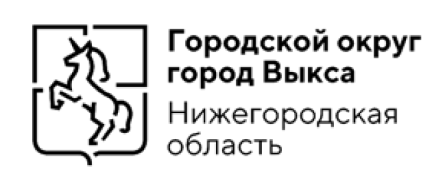 ПРОВЕДЕННЫЕ 
УРОКИ
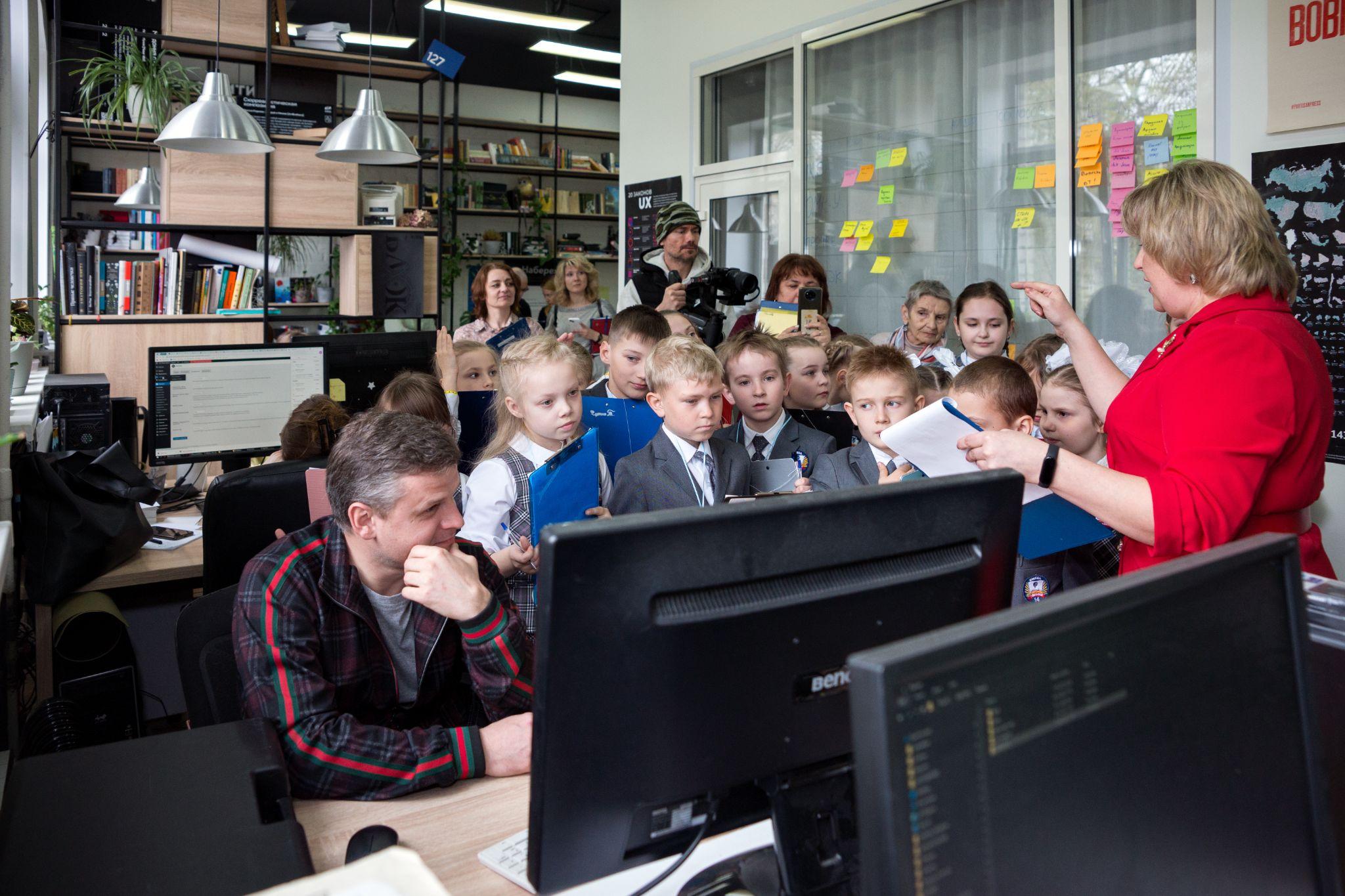 2023 г.
Урок «Мастера печатных дел», начальная школа
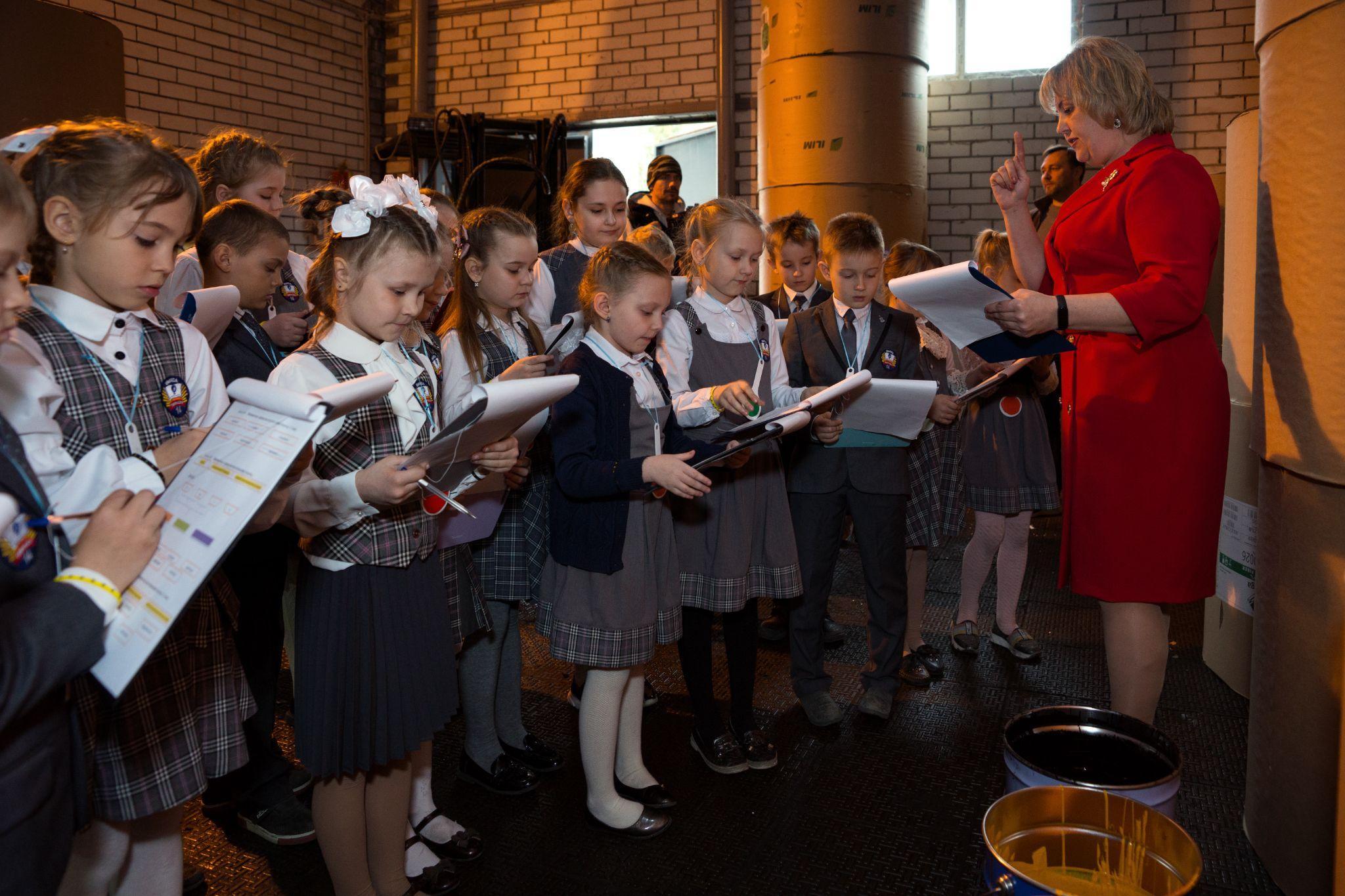 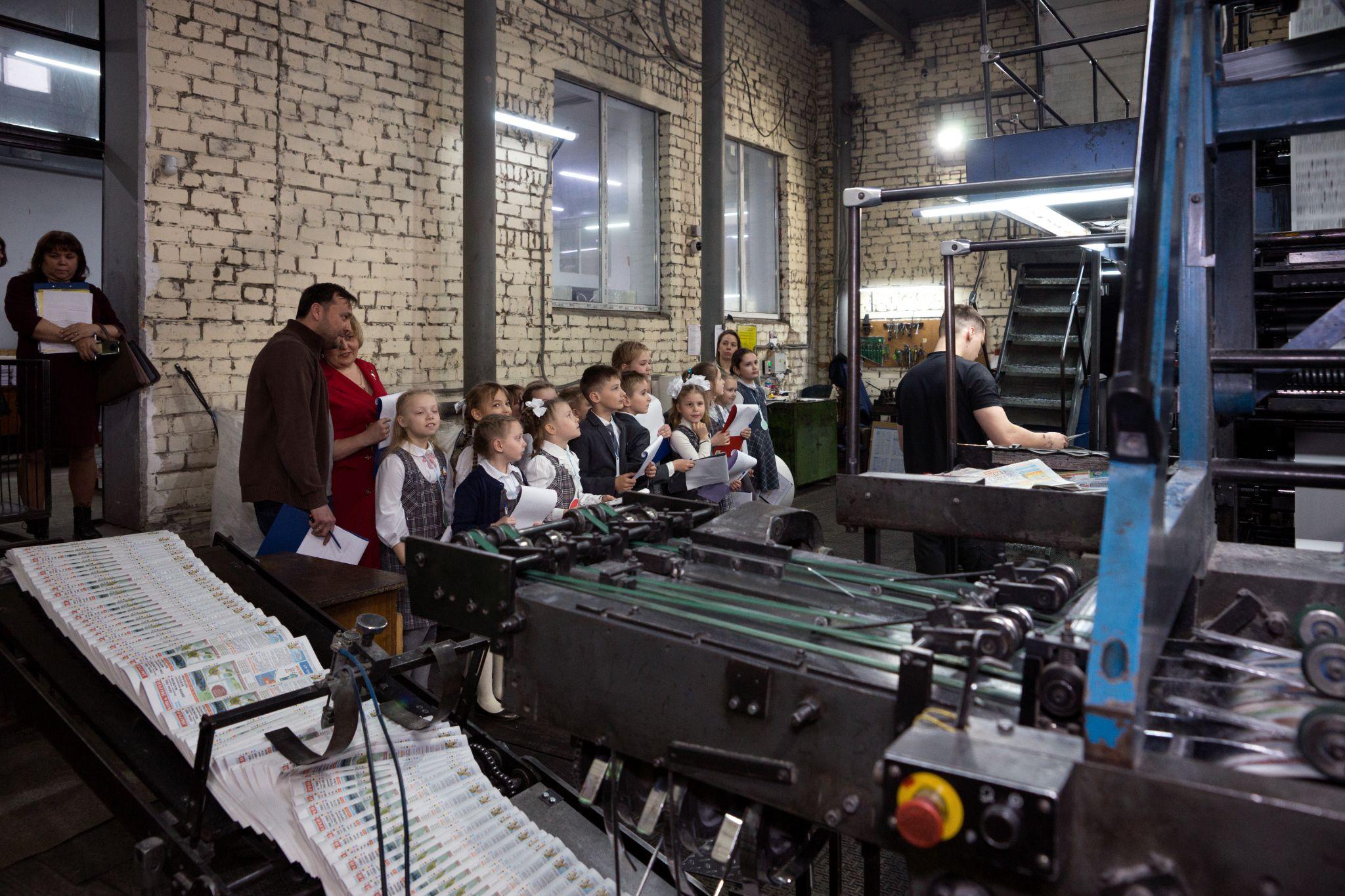 Темы уроков для старших классов:
Физические аспекты восприятия изображения
Технология нанесения изображения на бумагу офсетным способом
Технология изготовления книг
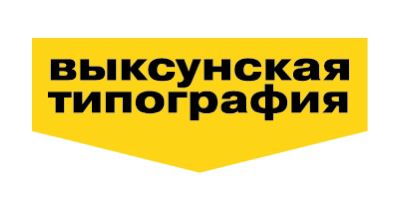 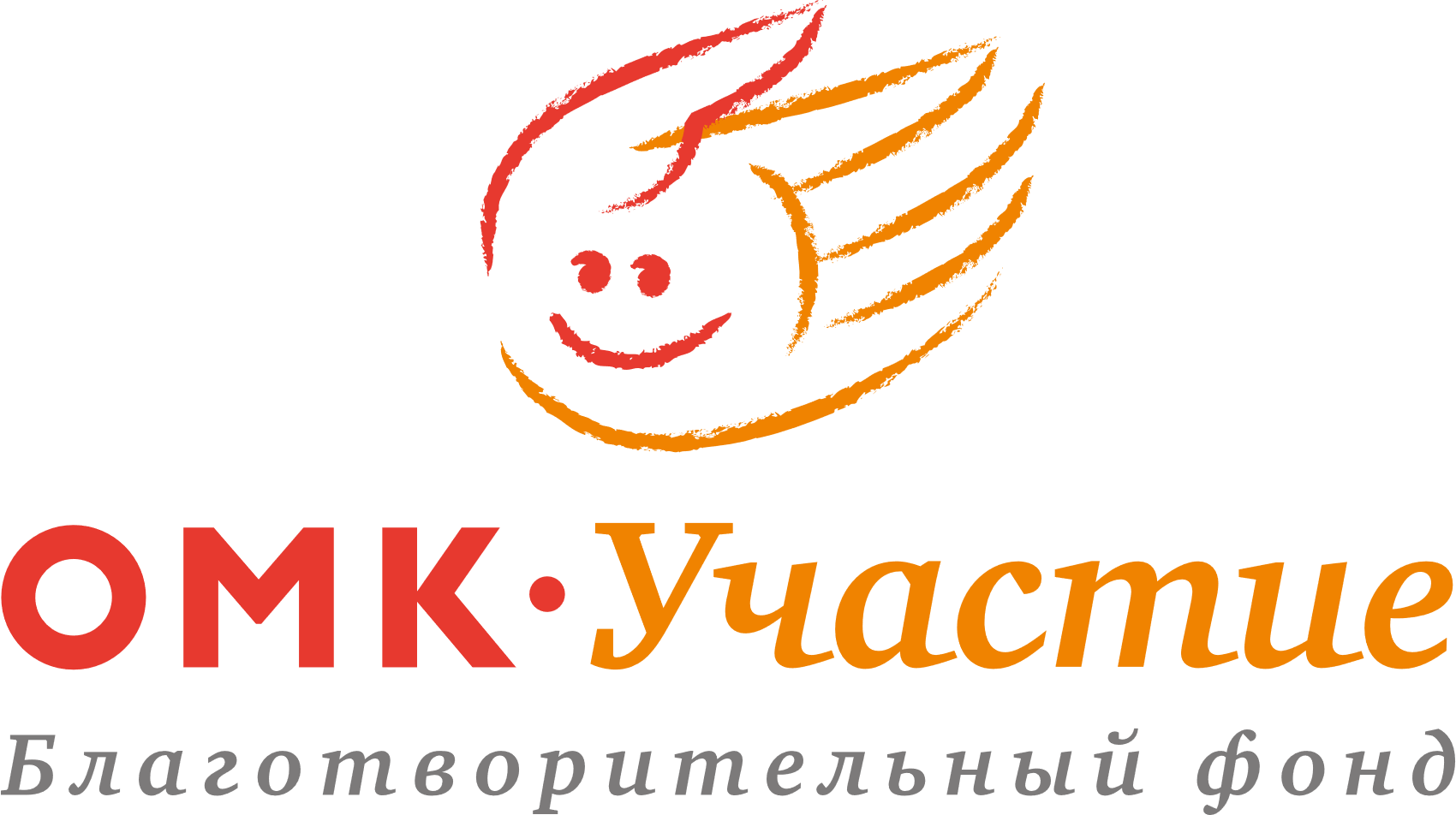 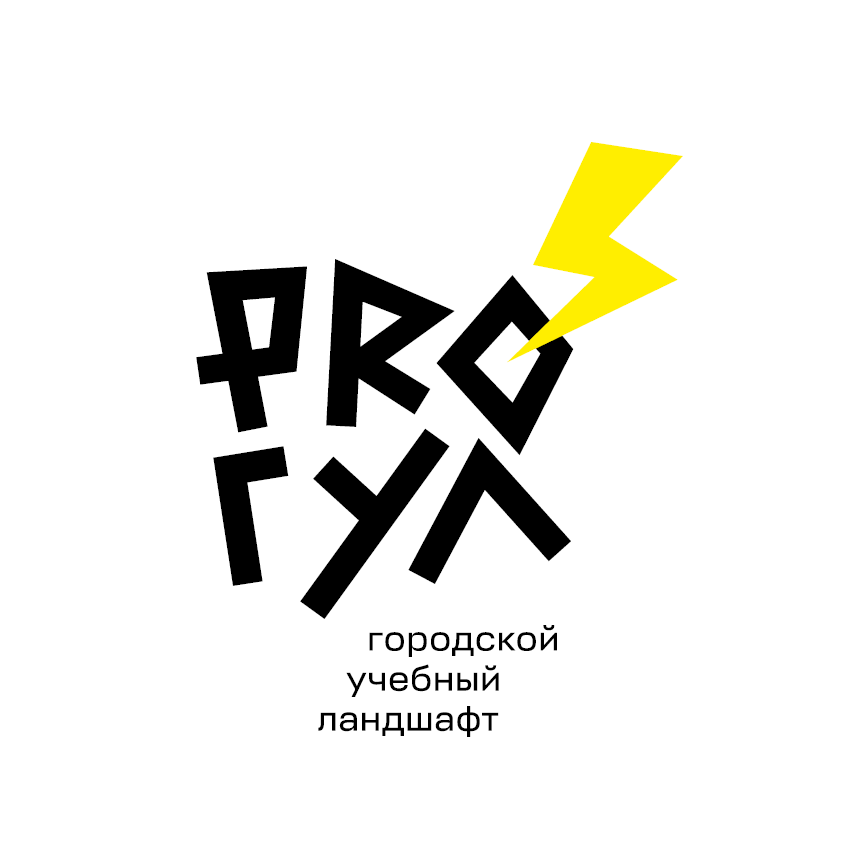 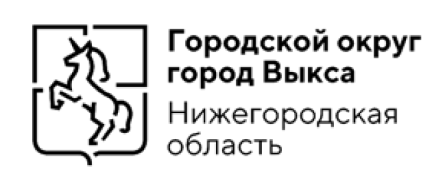 ТРЕБОВАНИЯ ПРИ ПОСЕЩЕНИИ
ОБЕСПЕЧЕНИЕ СОПРОВОЖДЕНИЯ 
     2 взрослых + сопровождение от предприятия 

ВОЗРАСТ ШКОЛЬНИКОВ
     предпочтительно от 14 лет

КОЛИЧЕСТВО УЧАСТНИКОВ ГРУППЫ
     до 15 чел

ТРЕБОВАНИЯ К ОДЕЖДЕ 
     закрытая одежда + обувь на устойчивой подошве
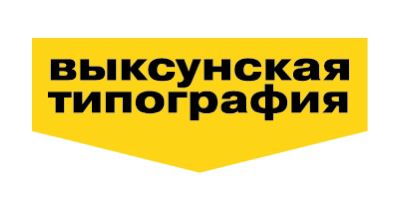 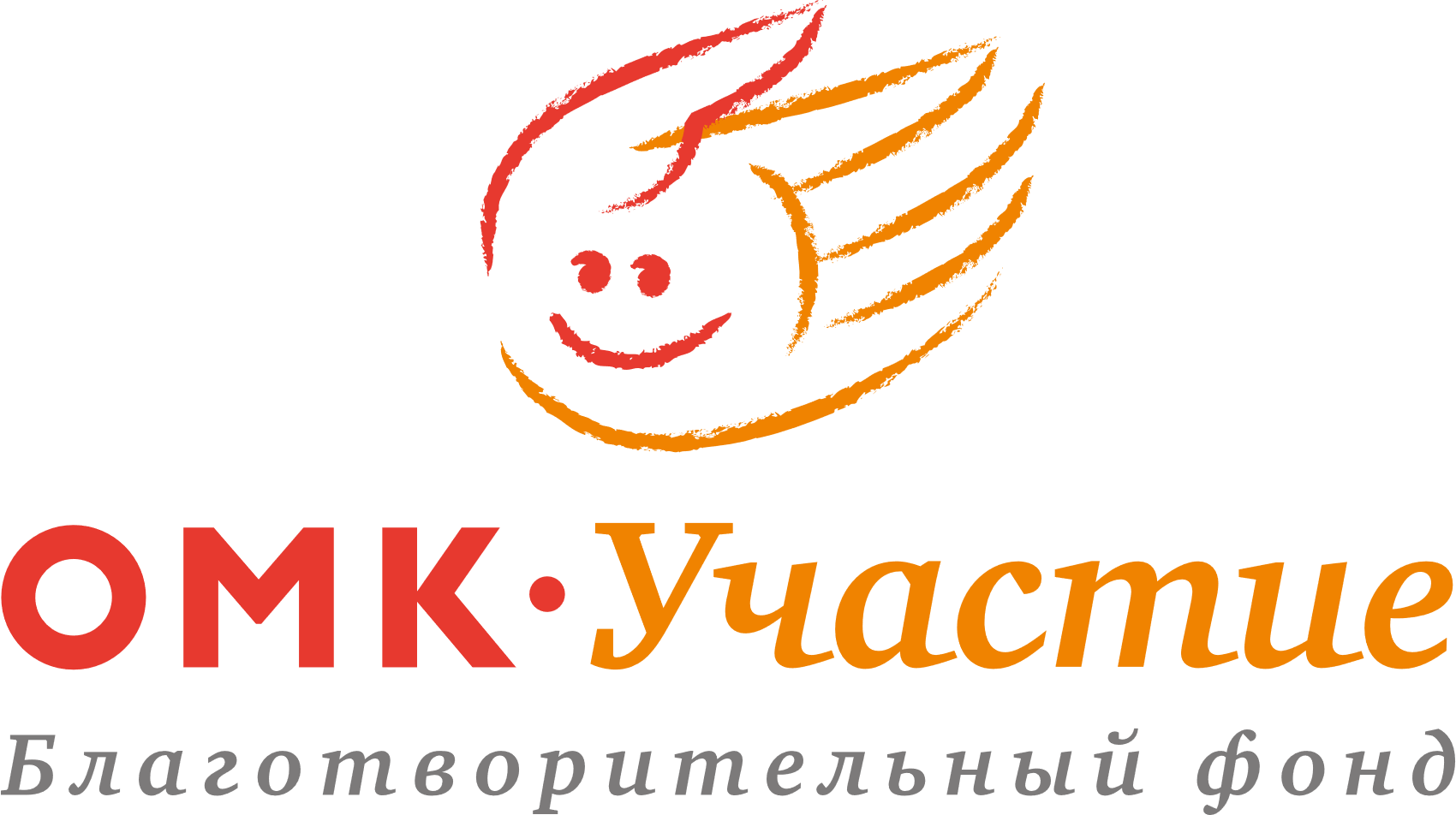 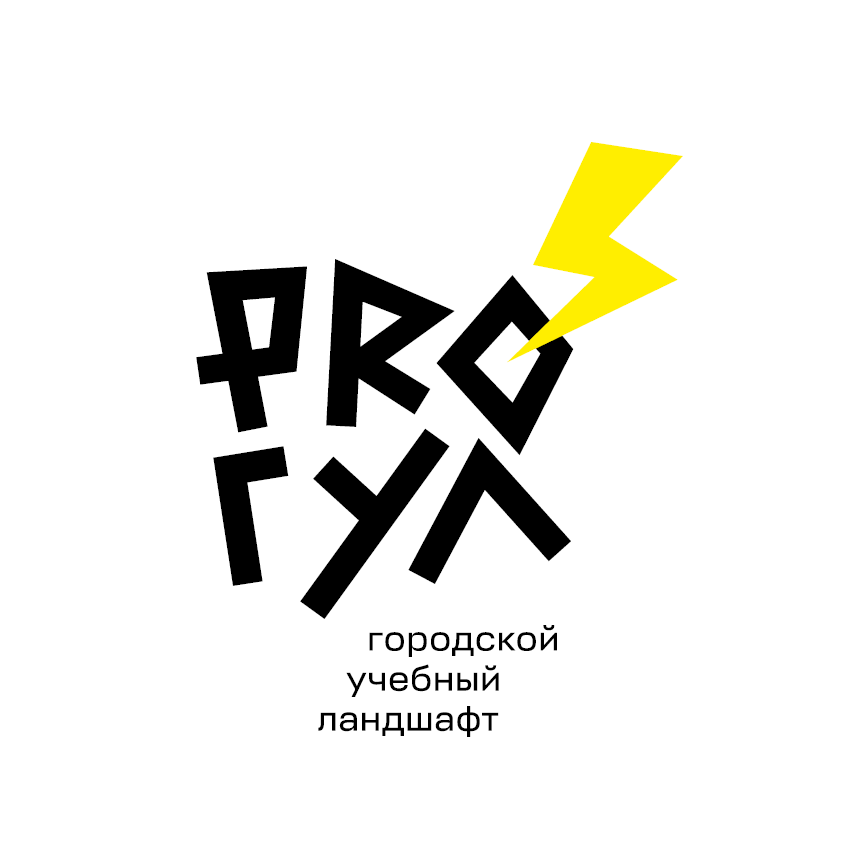 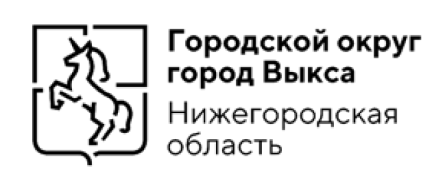 ПОРЯДОК ПРОВЕДЕНИЯ
Совместная подготовка программы урока учителем и экспертом площадки
Подготовка наглядных пособий и технических материалов для урока
Проведение урока на площадке, практический осмотр производства (1 час)
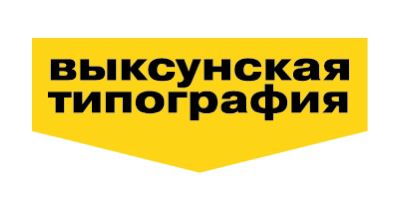 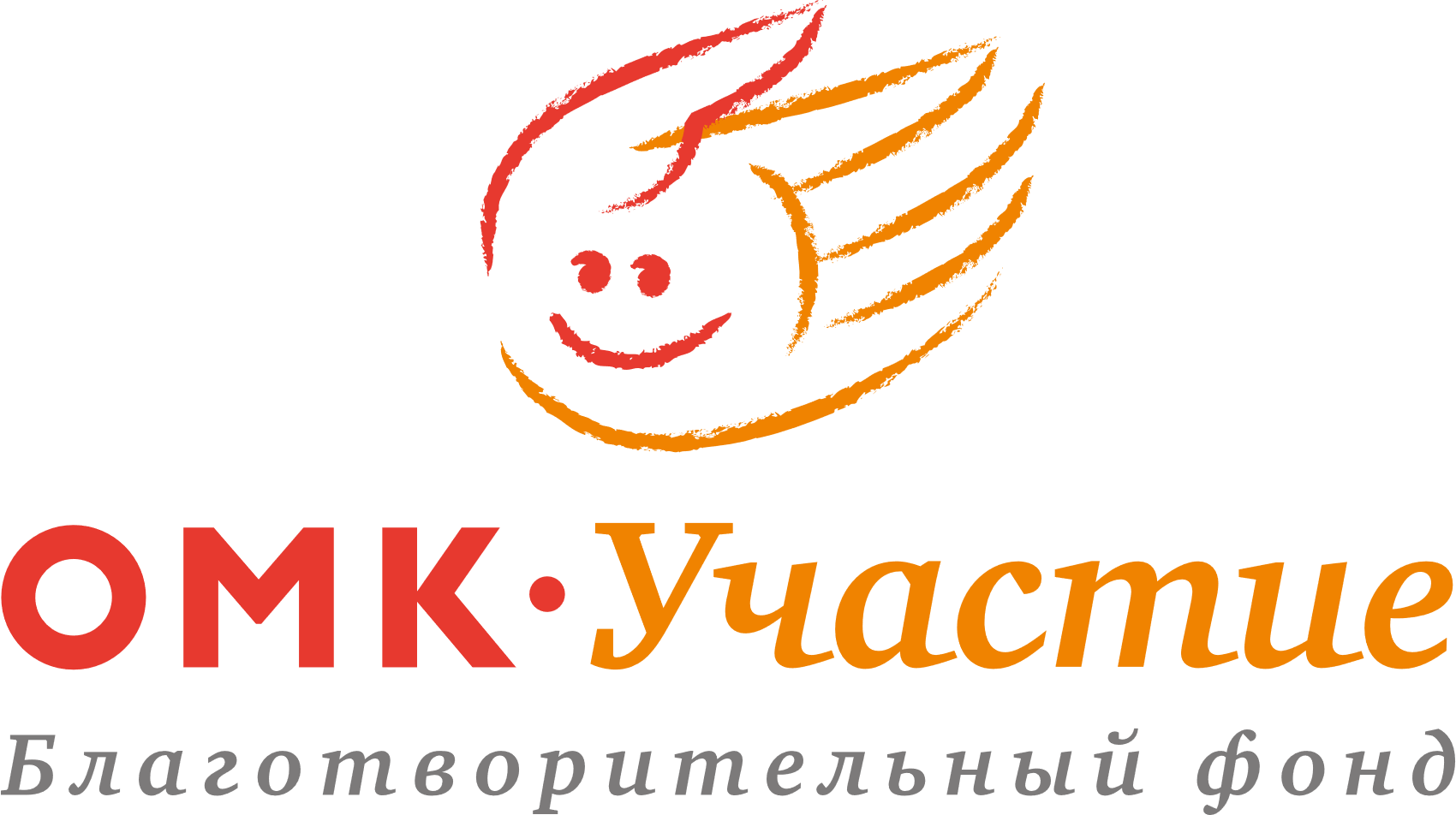 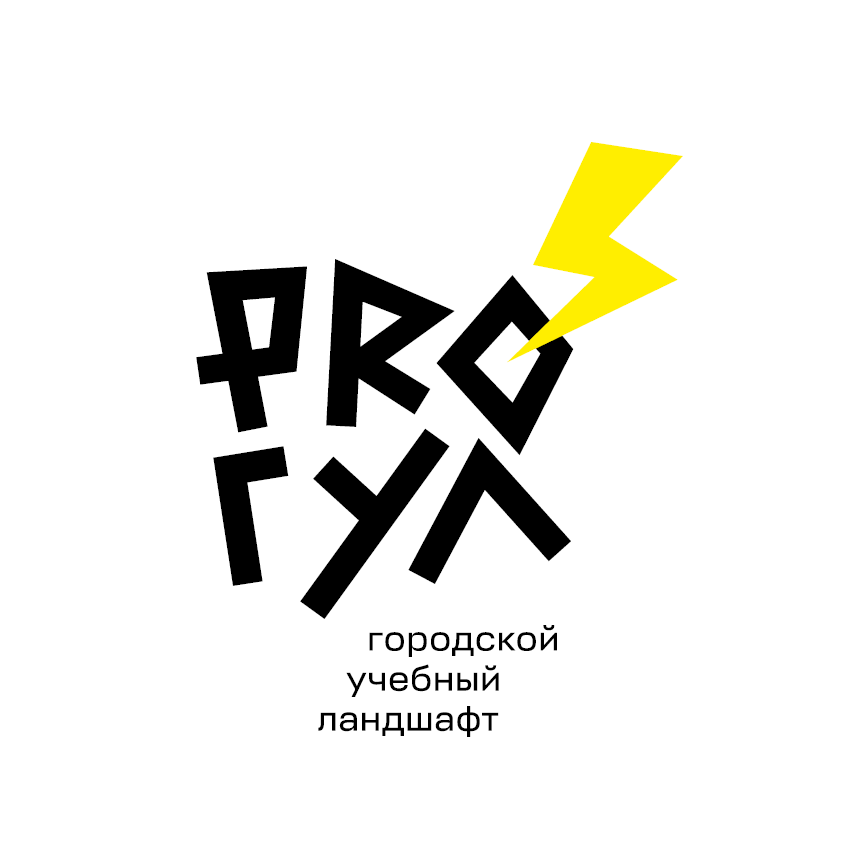 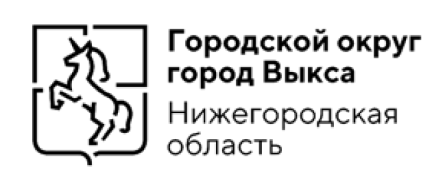 ПЛАНЫ НА 2024 ГОД
Подготовка материалов для практических занятий
Подготовка визуальных материалов по технологии
Организация пространства для приема групп
Размещение навигации/визуализации на площадке
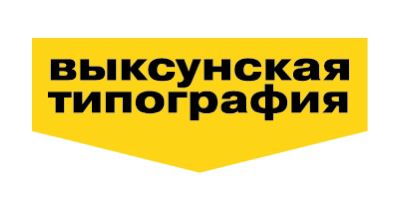 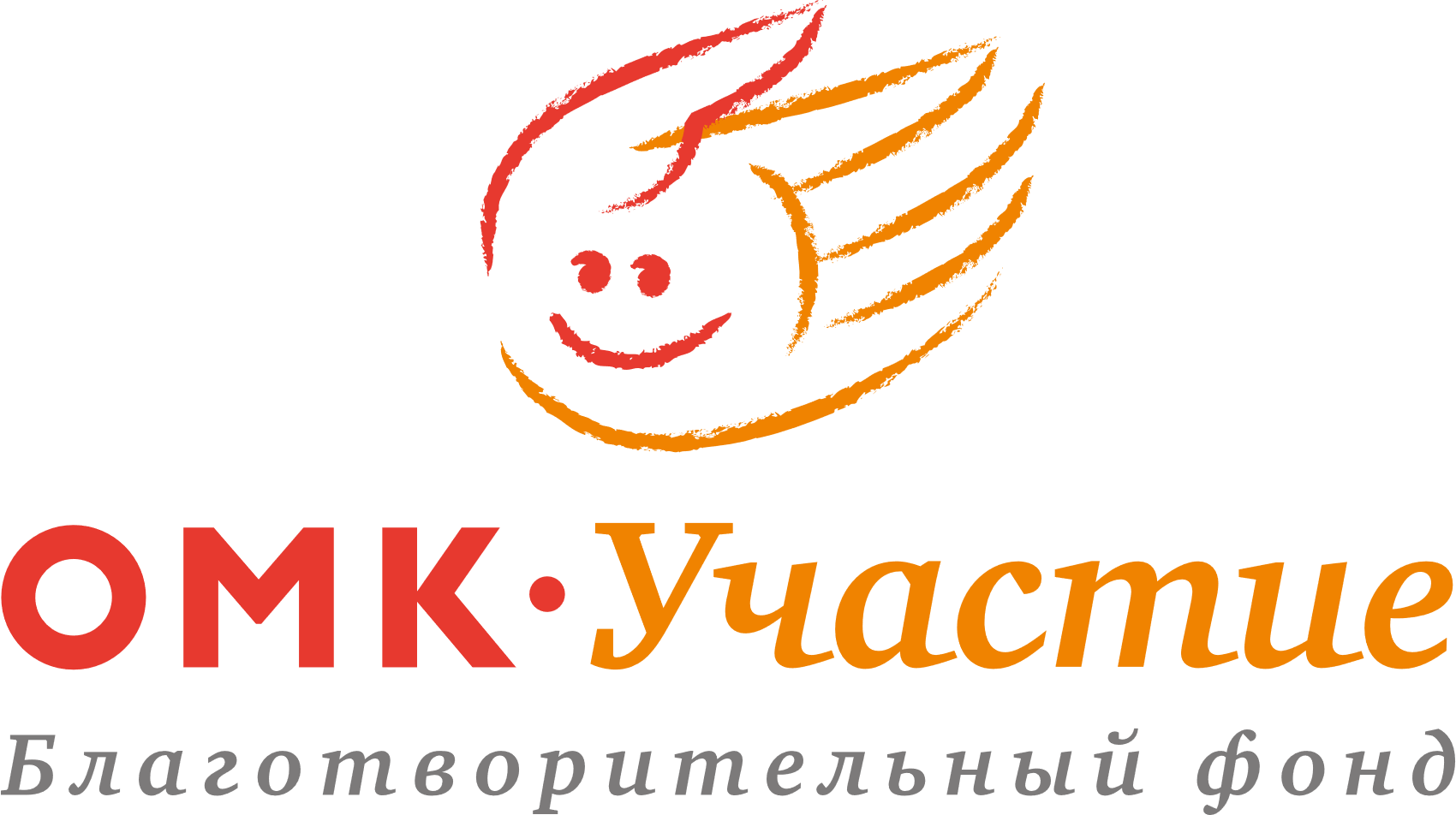 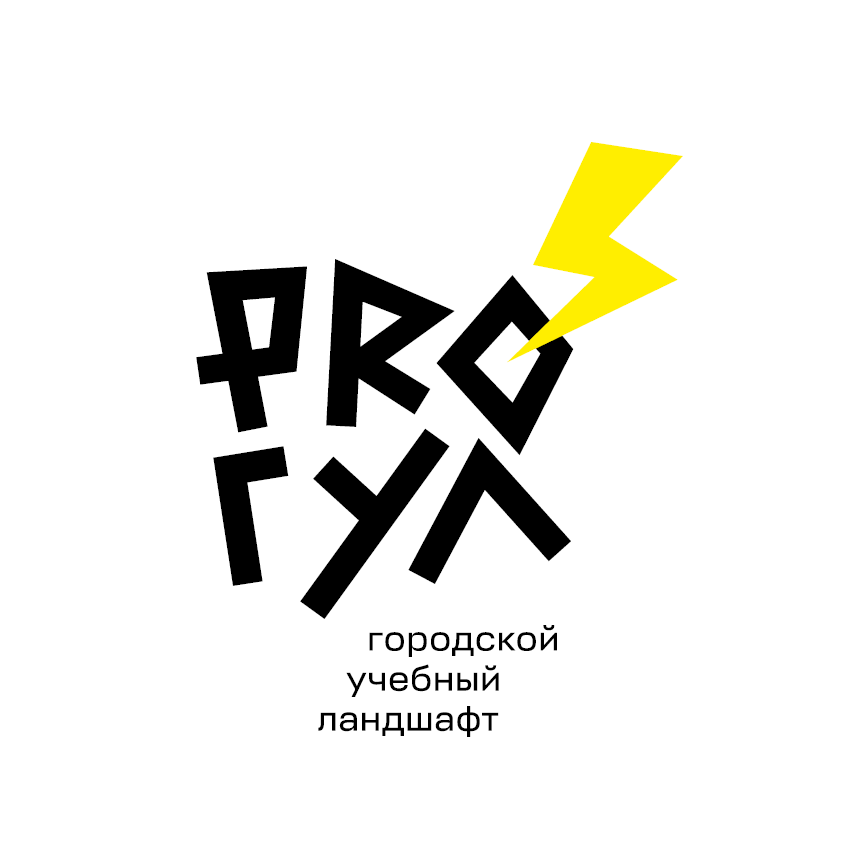 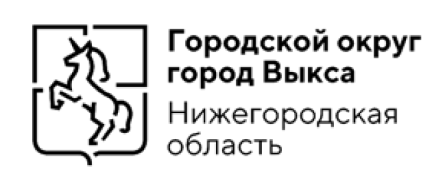 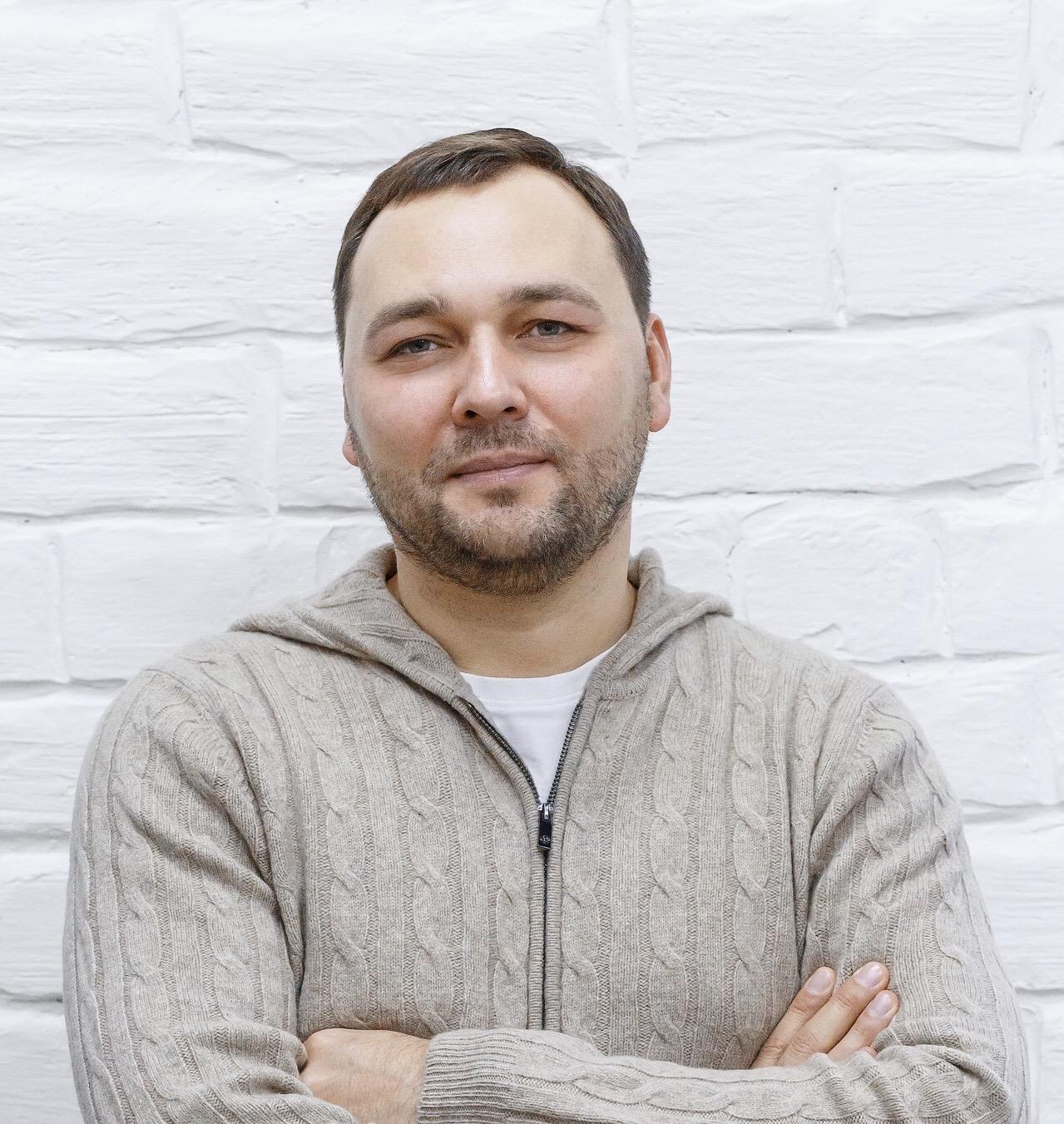 КУРАТОР ПЛОЩАДКИ
Карпов Илья Алексеевич
директор
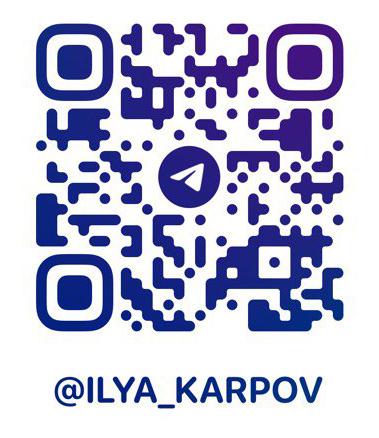 i.a.karpov@gmail.com
8 (83177) 3-18-66
8 (910) 797-44-44
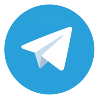 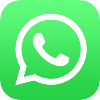 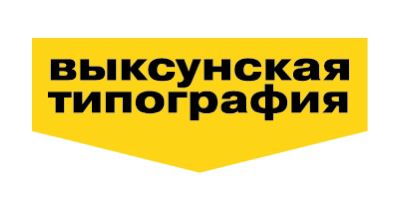 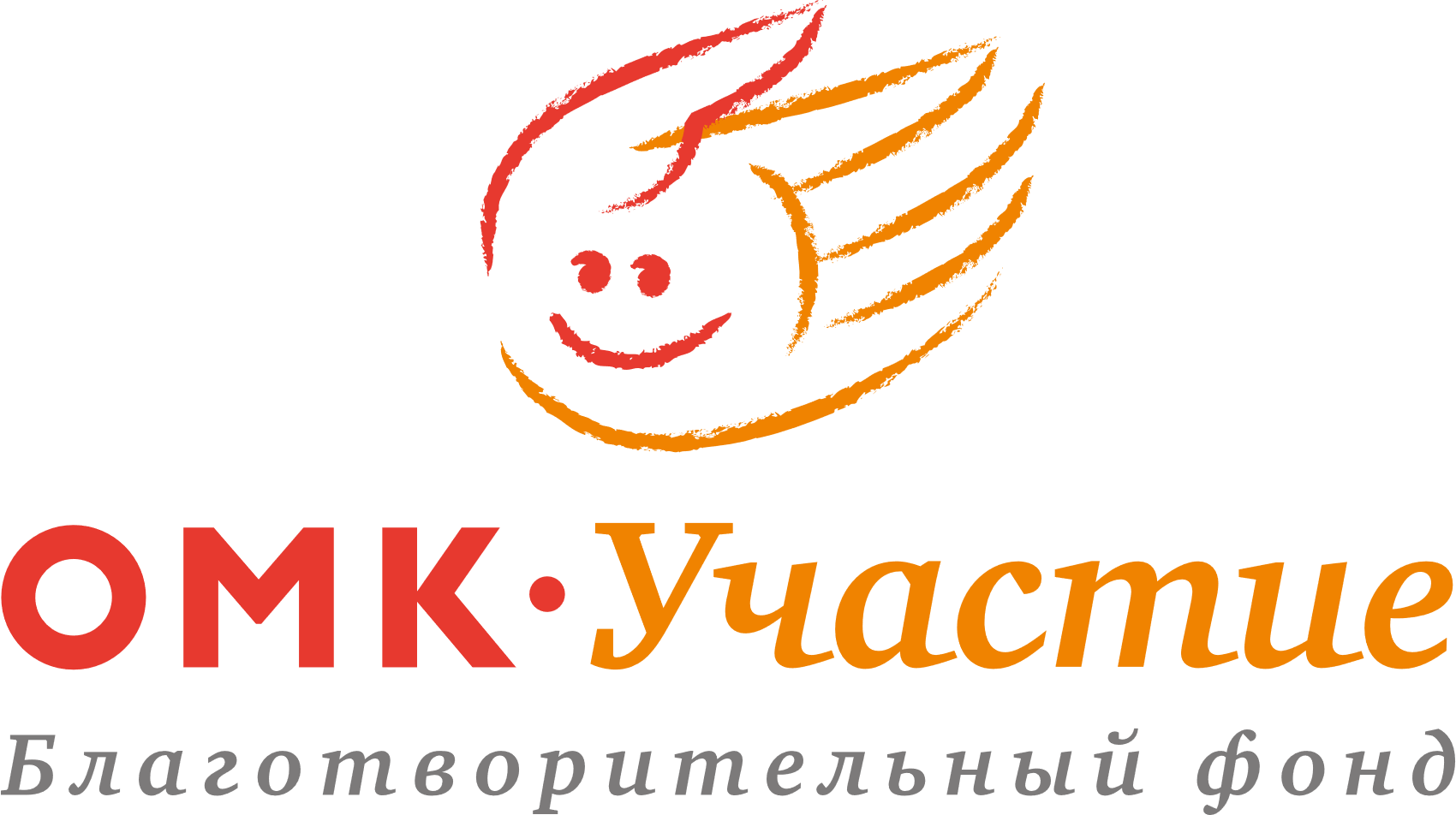 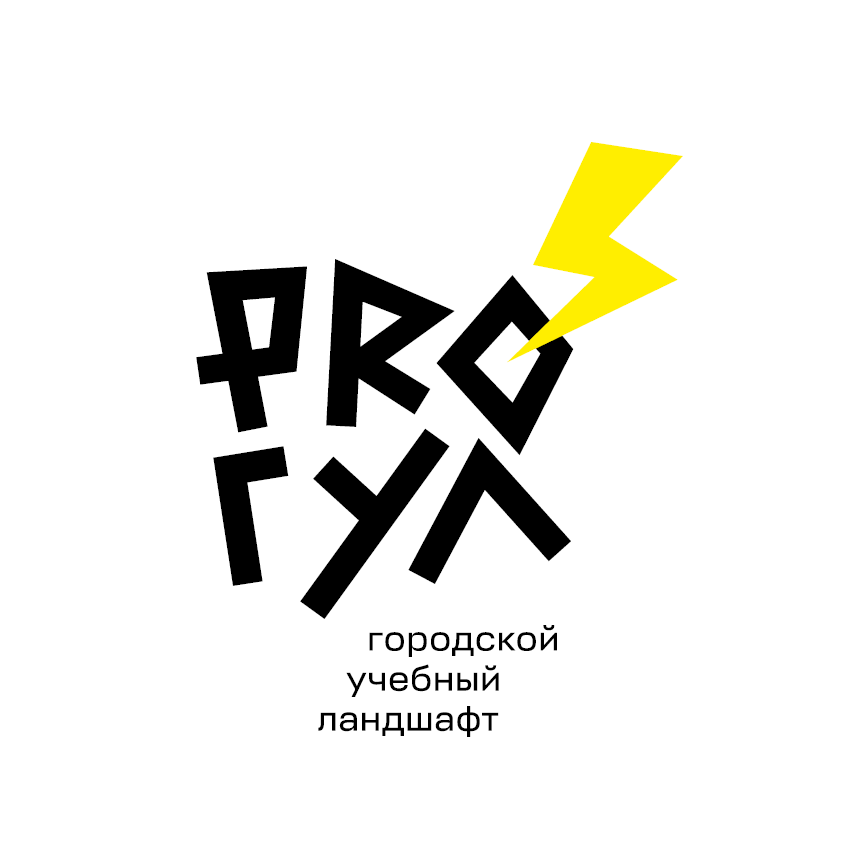 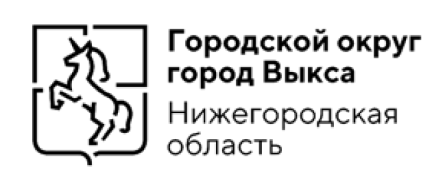 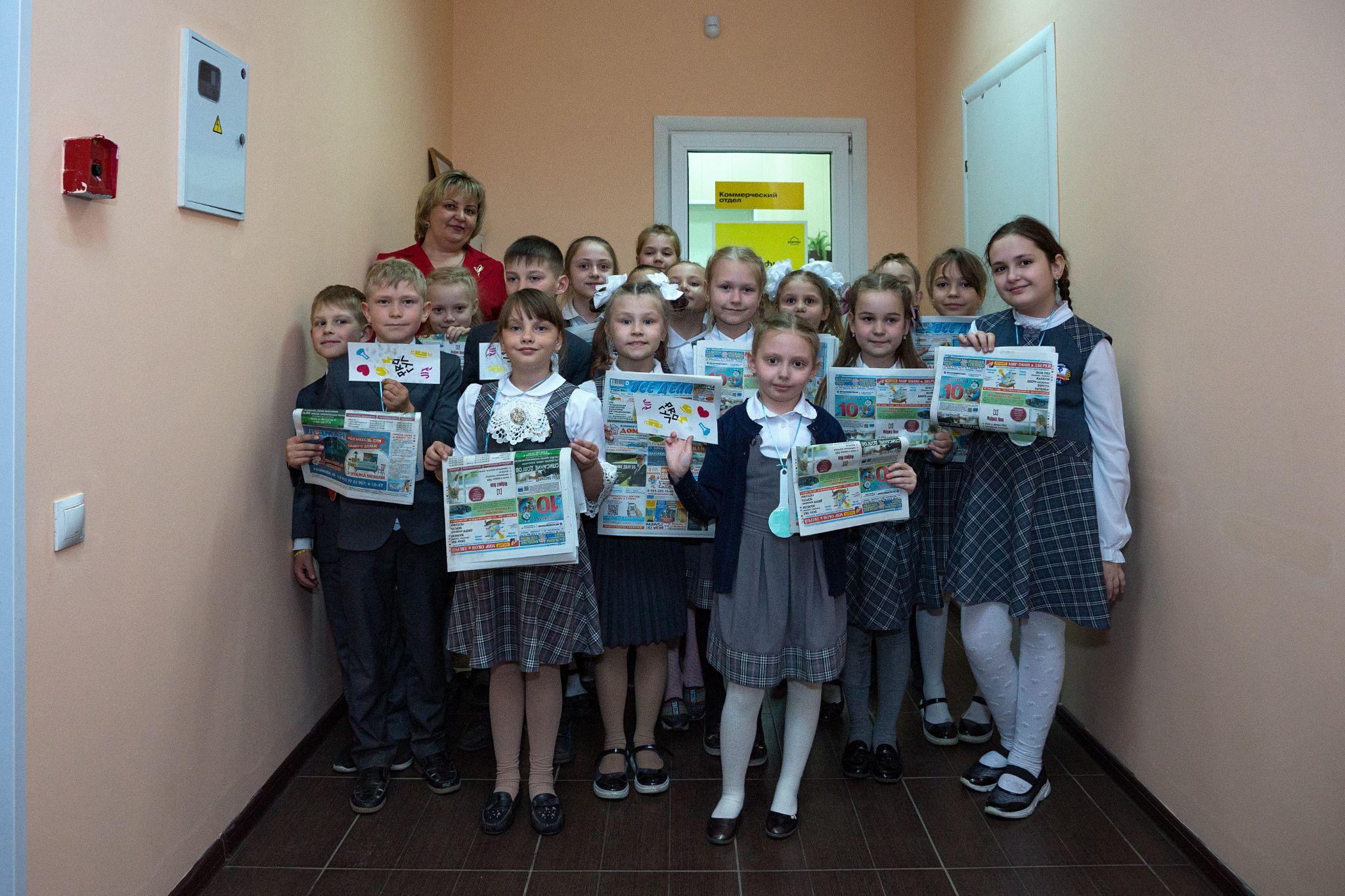 ЖДЕМ НА УРОК!